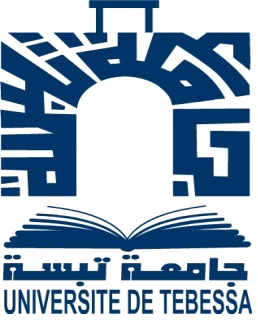 الثقافة والشخصية
Culture et Personnalité ou Anthropologie Psychique
Unité Fondamental Code: 300 
Culture et personnalité Code: 302 
Nombre de crédits: 04ects / Coefficient: 03
Nombre d’heures d’enseignement: Cours 18 TD 18 Travail personnel pour l’étudiant 36
المضاميـــــــــــــــن
إعطاء الطالب فكرة شاملة عن هذا المبحث الذي يطلق عليه أيضا (الأنثروبولوجيا النفسية).
الخلفية التاريخية لهذا العلم واهم رواده ومدارسه وعلاقته بنظريات علم النفس المختلفة.
دراسة الثقافة: قطاعاتها، خصائصها، ومستوياتها.
دراسة الشخصية: مفهومها، العوامل المحددة لها، قياسها، نظرياتها.
دراسة نظريات الثقافة والشخصية وطرق البحث في مجال الثقافة والشخصية.
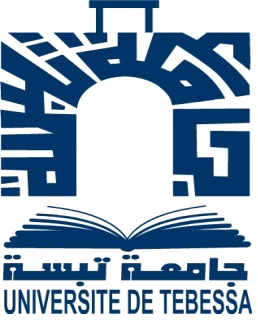 الخلفية التاريخية لمدرسة الثقافة والشخصية:
جذور الأنثروبولوجيا الثقافية.
إزدهار الأنثروبولوجيا الثقافية وتحولها نحو الدراسات النفسية.
علم الثقافة والشخصية.
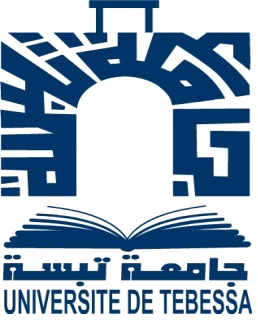 École anthropologique d'origine américaine, dont les idées ont été également présentées sous le nom de culturalisme.
C'est Ruth Benedict qui, la première, a mis en avant un concept baptisé « culture et personnalité » (Culture and Personality) dans son livre Patterns of Culture (1934). Son idée centrale est que chaque culture est organisée autour d'une manière d'être centrale du groupe (américain ethos). C'est par l'intériorisation du même ethos culturel que les gens se trouvent avoir les mêmes structures psychologiques de base. Margaret Mead, puis Ralph Linton ont continué la théorie dans le même sens.
جذور الأنثروبولوجيا الثقافية
مرحلة البداية:
Franz BOAS (1858-1942) [de l'Allemagne à Columbia]
Lucien LÉVY-BRUHL (1857-1939)
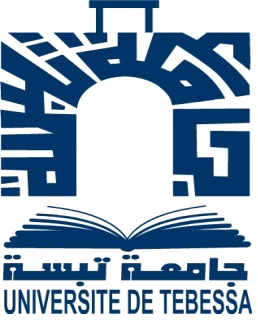 Franz BOAS venait d'Allemagne, formé à deux grandes traditions intellectuelles allemandes, celle de la géographie (l'école de Ritter) et celle des Geisteswissenschaften (Wilhelm Dilthey), d'où le passage de l'une et de l'autre dans l'anthropologie américaine.
 Edward SAPIR, lui aussi, venait d'Allemagne. Né en 1884 dans une famille juive orthodoxe à Lauenburg (ville qui était alors allemande, mais qui est devenue Lebork en Pologne). Il est d'abord germaniste: B.A. in Germanistics à Columbia, avec un mémoire sur Herder. Il devient linguiste en étudiant plusieurs langues amérindiennes et devient l'élève de Boas.
جذور الأنثروبولوجيا الثقافية
المرحلة الثانية:
Edward SAPIR (1884-1939)Ruth BENEDICT (1887-1948)Margaret MEAD (1901-1978) Bronislaw MALINOWSKI (1884-1942)[de Pologne à Londres puis Yale]
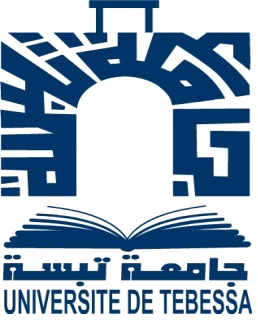 جذور الأنثروبولوجيا الثقافية
المرحلة الثالثة:
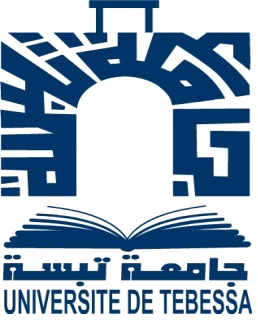 • Les Boasiens de la 1ère génération (Spier, Lowie, Herskovits) développent, dans les années 1920, des études sur la distribution géographique des traits culturels, des études d'aires culturelles (culture area studies), et ils définissent la culture comme un inventaire ou un répertoire d'objets et de traits de comportement.
• Les Boasiens de la 2ème génération (Sapir, Benedict, Mead et d'autres), qui représentent l'école Culture and personality dans l'anthropologie culturelle américaine, définissent la culture en termes de code et de règles, structures symboliques et systèmes de signes. Ils sont profondément influencés par Freud et la psychanalyse.
جذور الأنثروبولوجيا الثقافية
المرحلة الرابعة:
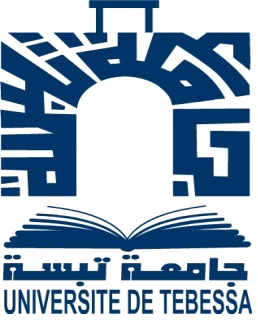 جوهر الثقافة هو في حقيقة الأمر، ليس إلاّ تفاعل الأفراد في المجتمع بعضهم مع بعض، وما ينجم عن هذا التفاعل من علاقات ومشاعر وطرائق حياتية مشتركة .
جذور الأنثروبولوجيا الثقافية
المرحلة الخامسة:
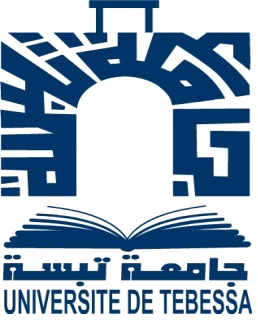 كان الاتّجاه القومي في مقدّمة هذه الاتّجاهات الحديثة في الأنثروبولوجيا الثقافية، والذي يهدف إلى تحديد الخصائص الرئيسة للثقافة القوميّة. وقد أخذت بهذا الاتّجاه الباحثة الأمريكية / روث يندكيت / التي قامت بدراسة الثقافة اليابانية خلال الحرب العالمية الثانية.
إزدهار الأنثروبولوجيا الثقافية وتحولها نحو الدراسات النفسية
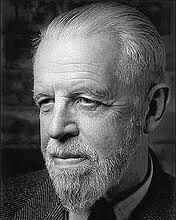 مرحلة الازدهار:
الفريد كروبر (1876-1960) Alfred Louis Kroeber
التاريخ يهدف في النهاية إلى إعطاء وصف متكامل لموضوع الدراسة
التاريخ عند كروبر بحسبانه منهجاً يأخذ في الحسبان عنصري الزمان والمكان
الأنثروبولوجيا دراسة تاريخية هدفها هو التمييز بين الأنماط الثقافية التي يمكن استخلاصها من الدراسة المقارنة للشعوب
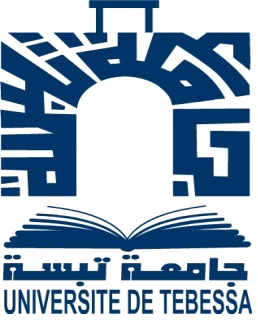 Alfred Louis Kroeber (11 juin 1876 - 5 octobre 1960) fut l'une des personnalités les plus influentes de l'anthropologie pendant la première moitié du XXe siècle aux États-Unis. Il fut spécialiste des populations nord-américaines et en particulier des Indiens californiens.
إزدهار الأنثروبولوجيا الثقافية وتحولها نحو الدراسات النفسية
مرحلة الازدهار:
روث بنيديكت
الثقافة تجمع بين التجربة المكتسبة عبر الزمن وخلال التاريخ وبين التجربة النفسية (السيكولوجية)
السمة الثقافية تضم مزيجاً من النشاط النفسي والثقافي بالنسبة إلى بيئة معينة.
تطوير نظريَّة "الصيغ الثقافية"
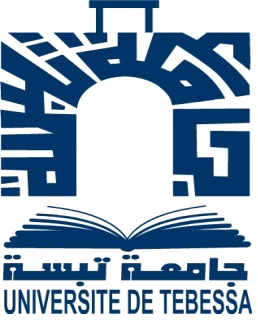 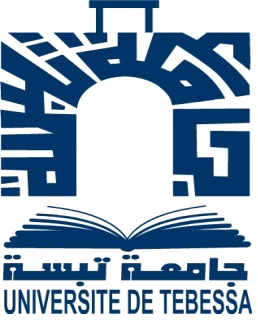 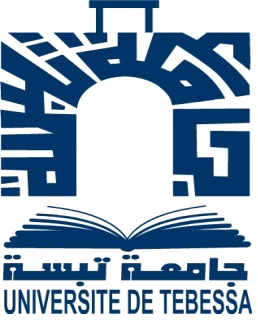